Application du premier principe de la thermodynamique à la réaction chimique
Niveau : CPGE

Pré-requis : 
Thermodynamqiue physique, notion d’enthalpie, d’énergie interne
- Notion d’état standard
Modélisation de la réaction chimique
Grandeur molaire partielle associée à Y
Modélisation de la réaction chimique
Grandeur standard de réaction (J/mol)
Enthalpie standard de changement d’état
Etat standard de référence d’un élément
Enthalpie standard de formation
Enthalpie standard de formation
Application de la loi de Hess : réaction entre un acide fort et une base forte
Application de la loi de Hess : combustion du méthane
Notion de chemin fictif
Etat final
Etat initial
Notion de chemin fictif
Etat final
Etat initial
Notion de chemin fictif
Réaction chimique à température constante
Notion de chemin fictif
Variation de température à composition chimique fixée
Réaction chimique à température constante
Mesure d’une enthalpie de réaction par calorimétrie
Thermocouple
Mesure d’une enthalpie de réaction par calorimétrie
Thermocouple
Mesure d’une enthalpie de réaction par calorimétrie
Thermocouple
Système = {Intérieur du calorimètre + mélange réactionnel}
Mesure d’une enthalpie de réaction par calorimétrie
Thermocouple
Système = {Intérieur du calorimètre + mélange réactionnel}
Détermination d’une température de flamme
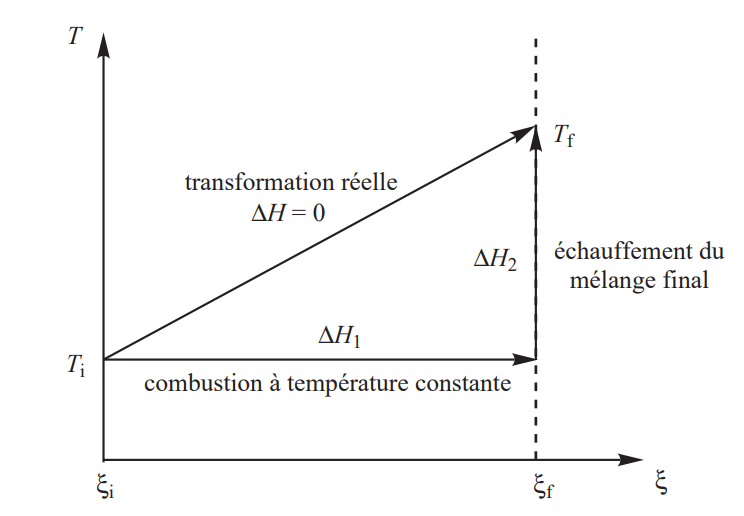 Détermination d’une température de flamme
Détermination d’une température de flamme
Détermination d’une température de flamme
Détermination d’une température de flamme
Détermination d’une température de flamme